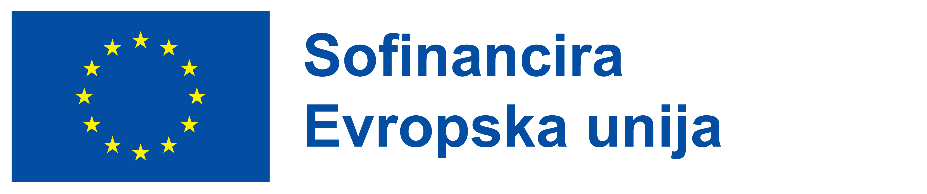 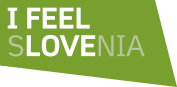 NAČRT KOMUNICIRANJA EKP ZA LETO 2023
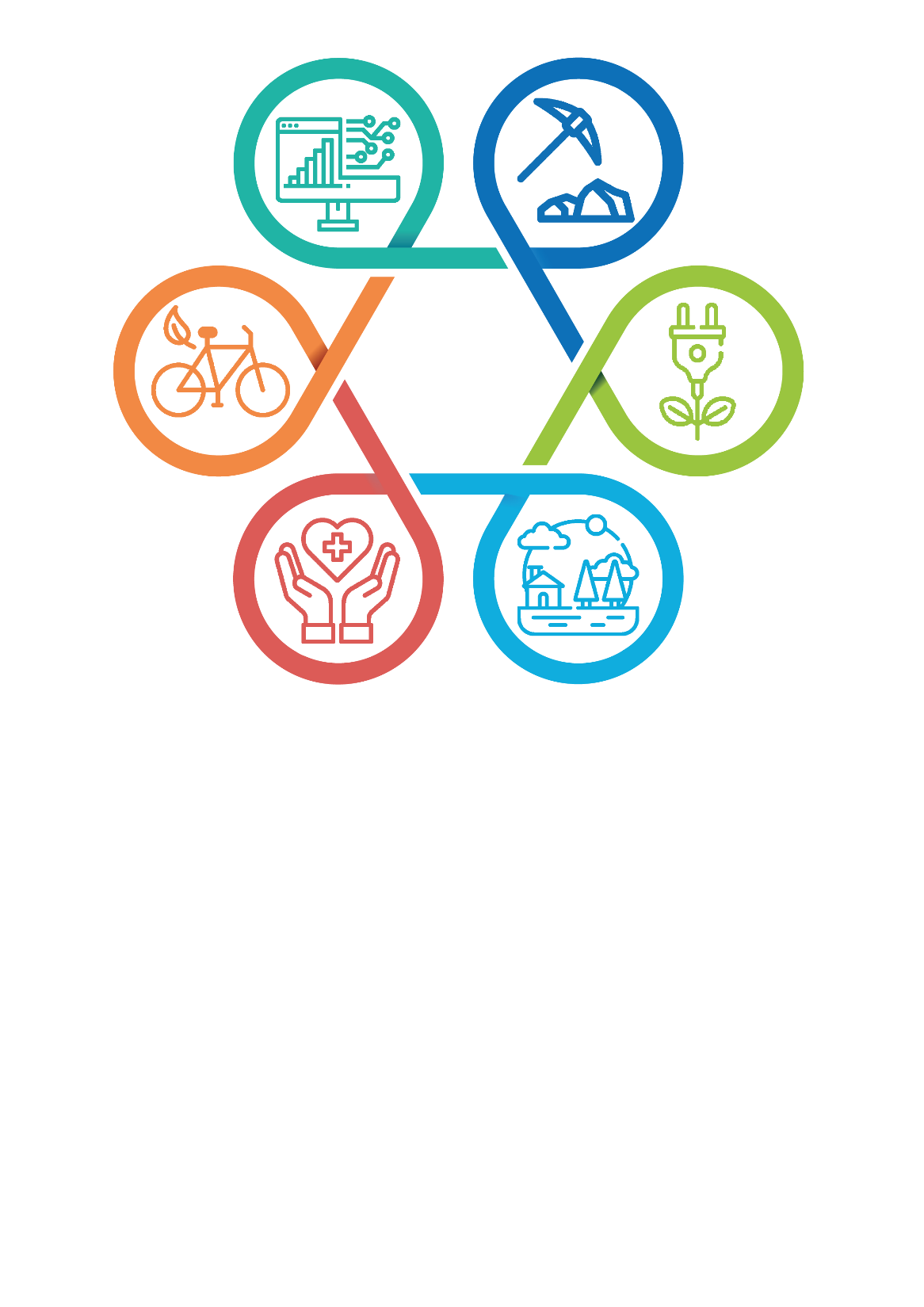 Celoletne aktivnosti:
Vizija kohezija
Dobre zgodbe
FB in IG EU skladi – odločitve o podpori, razpisi, aktualne novice, 
     nagradne igre.
Kaj nas čaka v letu 2023?
2024
2023
JULIJ
Mini družbena kampanja (Oživitev mestnih jeder) – Evropa v moji regiji
AVGUST
JANUAR
Mini družbena kampanja (Kam na izlet) – Evropa v moji regiji
Slavnostni dogodek ob sprejetju Programa EKP 2021-27
Sejem Informativa 2023
Snemanje video vsebin – »EU projekt v mojem kraju« (sodelovanje z dijaki / študenti)
DECEMBER
JUNIJ
Tiskovine ob koncu leta (koledarji,
      rokovniki)
INFORM SI – 2. srečanje v letu 2023 (Srečanje komunikatorjev OU in PT v živo)
Promocijske aktivnosti ob robu kolesarske dirke po Sloveniji
Mini družbena kampanja (Oživitev mestnih jeder) – Evropa v moji regiji
FEBRUAR
SEPTEMBER
Mini družbena kampanja (Kam na izlet) – Evropa v moji regiji
ASOC – Šola kohezije
Festival za tretje življenjsko obdobje 
Konferenca na temo krožnega gospodarstva in javnih razpisov v povezavi z novo FP 2021-2027
MAJ
Zaključek Potujoče pisarne ob Dnevu Evrope na Kongresnem trgu
EU projekt, moj projekt
MAREC
NOVEMBER
Mini družbena kampanja (Kam na izlet) – Evropa v moji regiji
Skupni letni dogodek (v sodelovanju z EU direkt točkami) – potujoča pisarna
Javnomnenjska
      raziskava
Mini družbena kampanja (Kulturna dediščina) – Evropa v moji regiji
OKTOBER
APRIL
Slovenski regionalni dnevi
Animirani film o EKP kot šolski pripomoček
INFORM SI – 1. srečanje v letu 2023 (Srečanje komunikatorjev OU in PT v živo) + Country Team meeting z EK
Skupni letni dogodek (v sodelovanju z EU direkt točkami) – potujoča pisarna
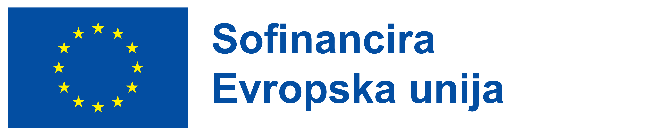 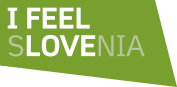 Komuniciranje Programa EKP 2021-2027
Slavnostni dogodek ob sprejetju Programa EKP
Povzetek programa za splošno javnost
 Animirani film o EKP kot šolski pripomoček
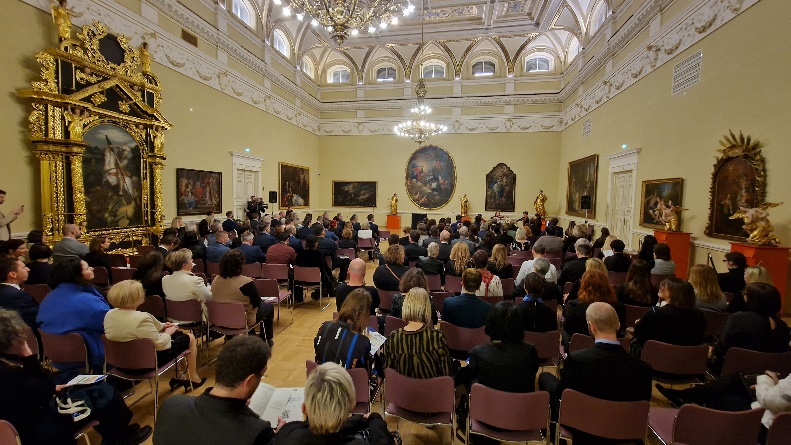 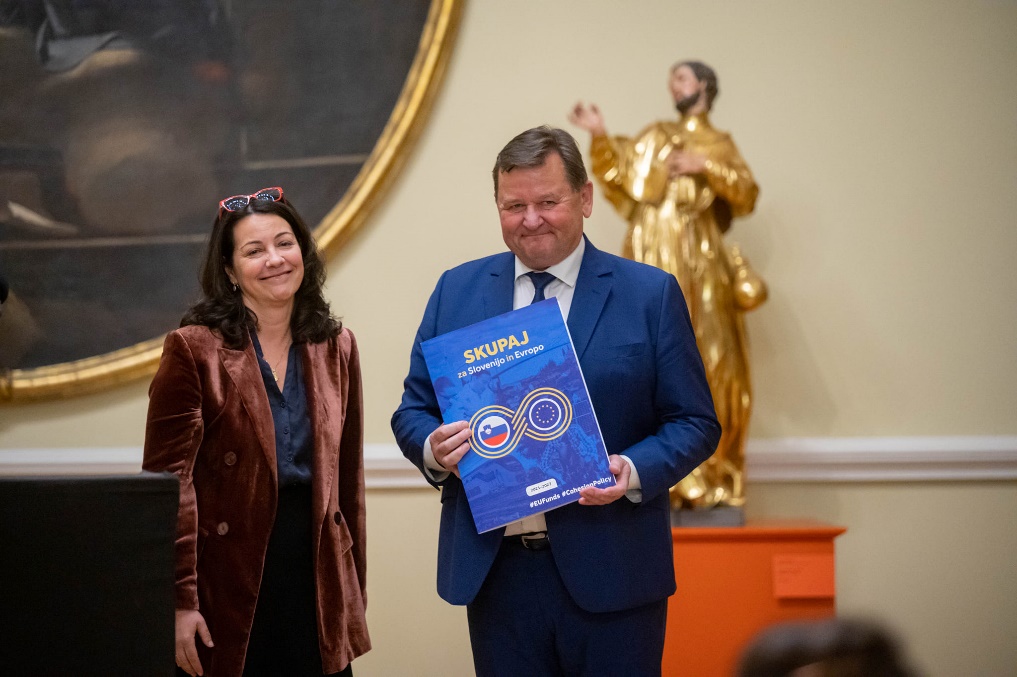 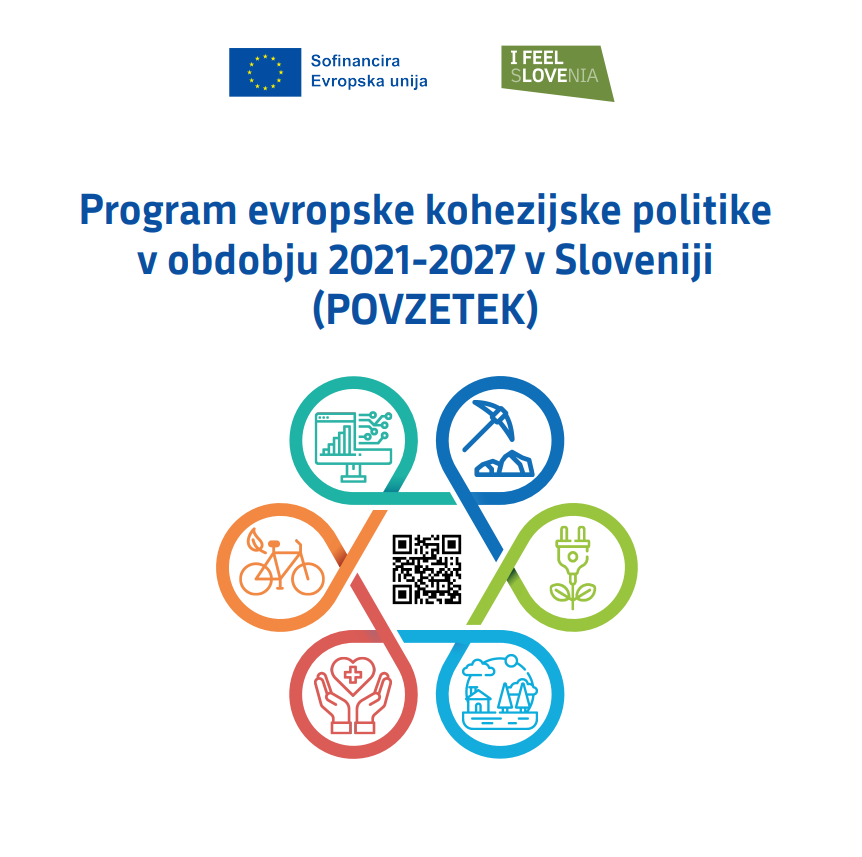 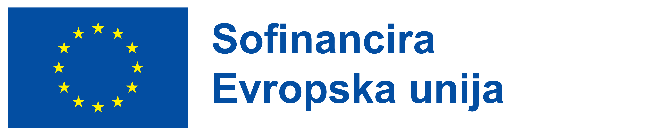 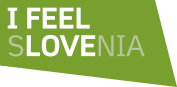 Mini družbena kampanja – Evropa v moji regiji
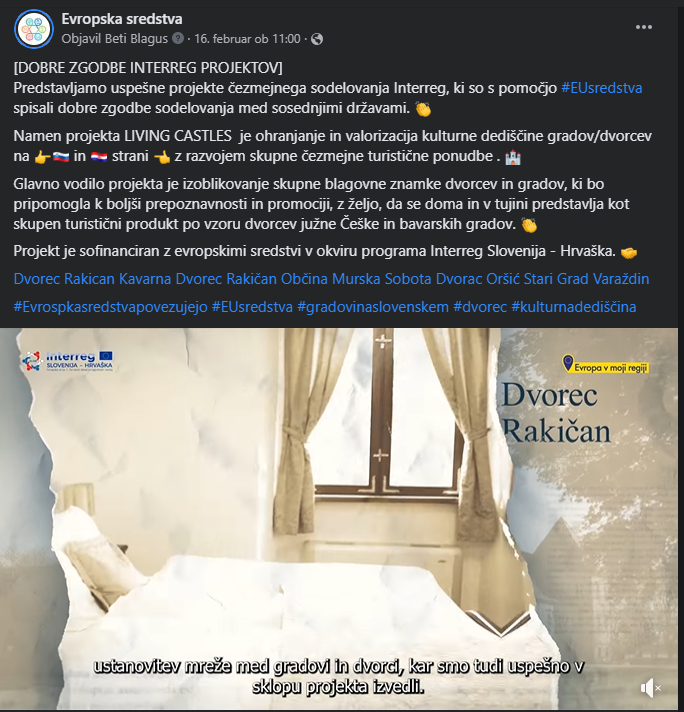 USPEŠNE ZGODBE MSP - promocija osmih video vsebin (zaključeno) 
Skupni doseg: 354.747 
najboljši doseg posameznega videa: 49.883
strošek plačane promocije: 269,12 EUR

DOBRE ZGODBE INTERREG PROJEKTOV (v izvajanju)
vsak promoviran video nad 60.000 dosega
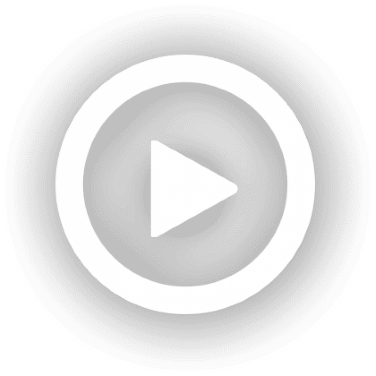 Pomanjkljivost: sponzoriranje zgolj za ESRR.
Pobuda: omogočitev proračuna za mini social kampanje za projekte vseh skladov.
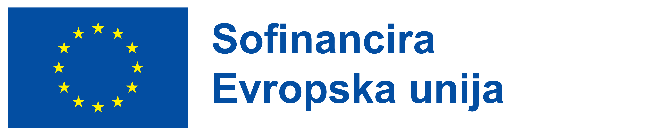 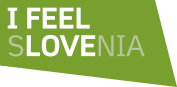 Dobre zgodbe
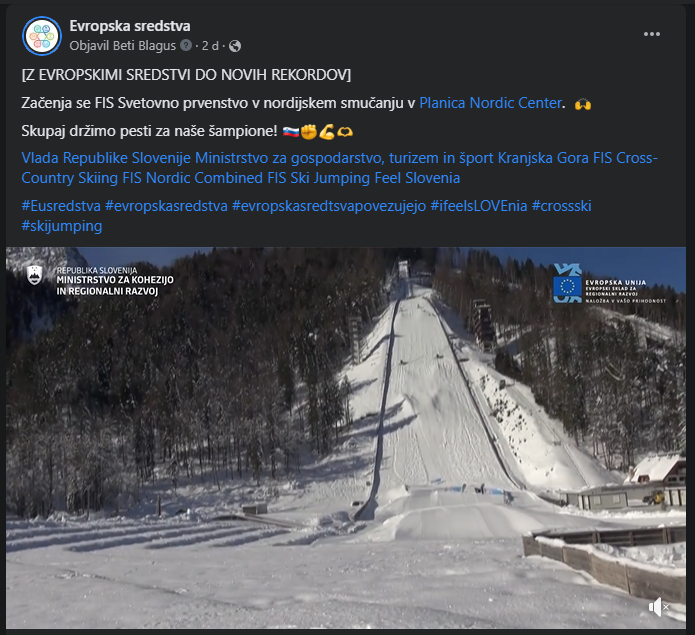 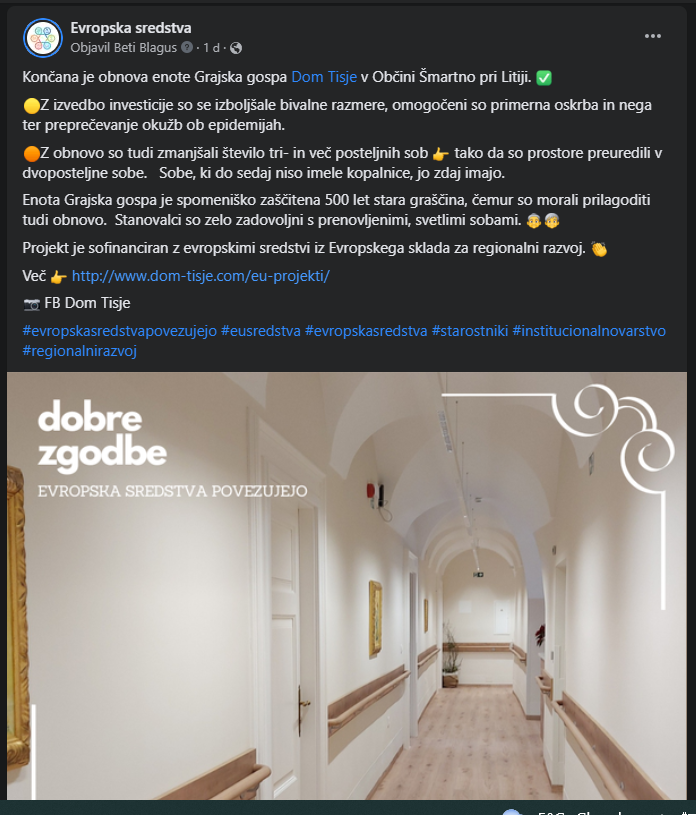 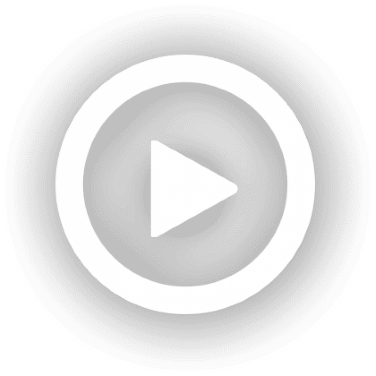 DOBRE ZGODBE, SPISANE Z EVROPSKIMI SREDSTVI, NAJDEMO V VSAKEM KOTIČKU NAŠE DRŽAVE
V letu 2023 bomo izdelali okoli 30 video predstavitev v lastni režiji.
Promocija: družbena omrežja, mediji
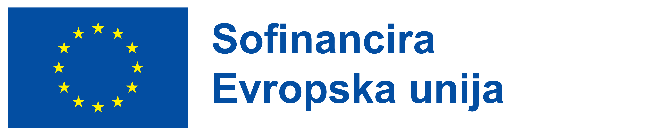 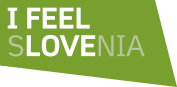 Šola kohezije (ASOC – At the School of Open Cohesion)
Šola kohezije (ASOC) je inovativen izobraževalni izziv, namenjen srednješolcem. Spodbuja vključevanje dijakov v spremljanje učinkovitosti naložb kohezijske politike EU in pridobivanje veščin raziskovalnega novinarstva. Pobuda je namenjena tudi spodbujanju kulture aktivnega državljanstva in ozaveščanju mladih o kohezijski politiki.
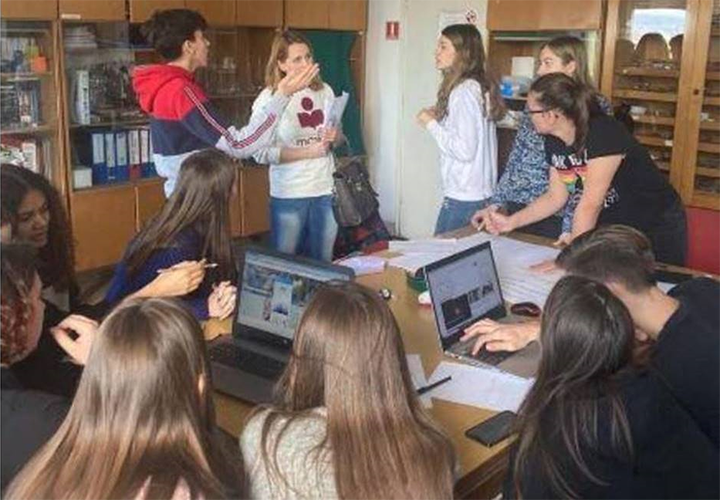 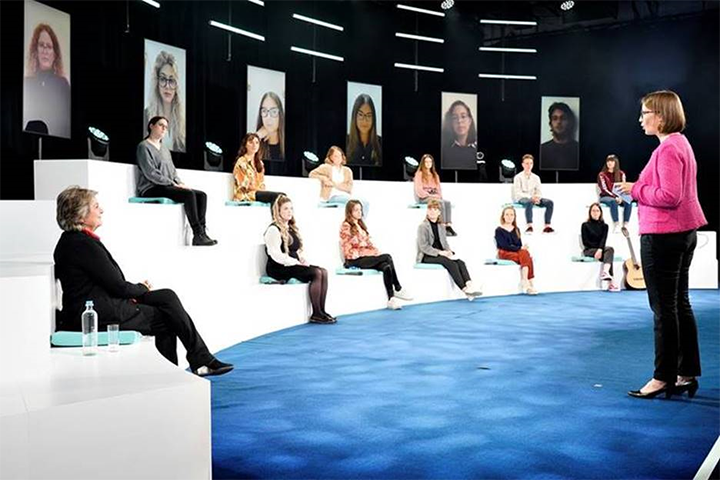 Tekmovanje: dijaki bodo izdelali komunikacijski izdelek za ponazoritev rezultatov svojega dela in tekmovali s svojimi vrstniki na nacionalni in evropski ravni.
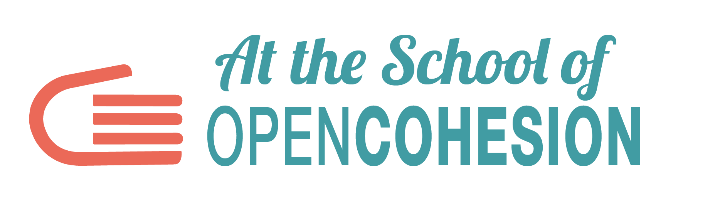 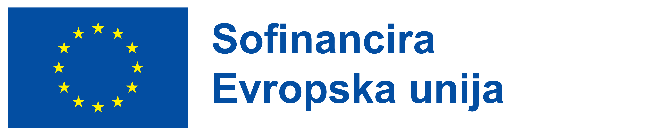 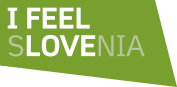 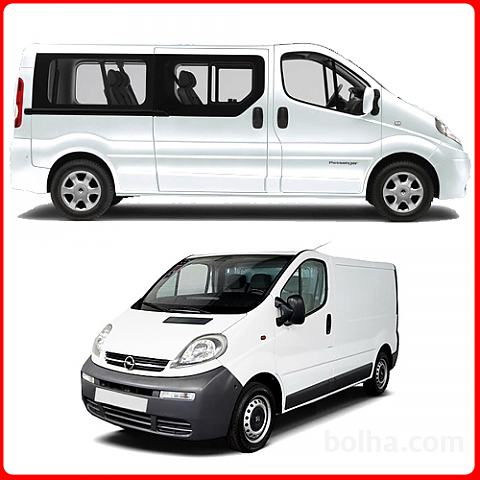 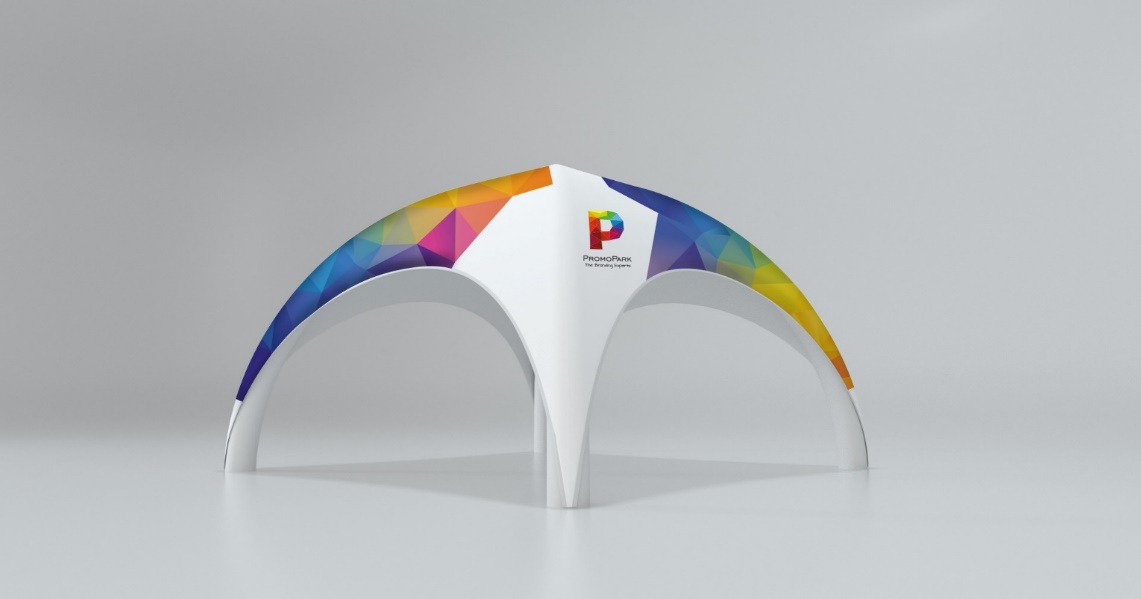 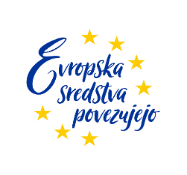 Skupni letni dogodek skladov EU
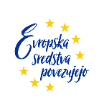 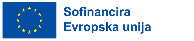 POTUJOČA PISARNA EVROPSKIH SREDSTEV V SODELOVANJU Z EUROPE DIRECT TOČKAMI
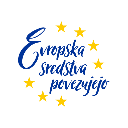 Sodelujoči: 
Program evropske kohezijske politike 2021-2027, Interreg programi, Program za pomorstvo, ribištvo in akvakulturo, Skladi EU s področja notranjih zadev, Program za odpravljanje materialne prikrajšanosti, Skupna kmetijska politika, opcijsko Načrt za okrevanje in odpornost.
Organizacija: Nacionalni koordinator v okviru INFORM-SI
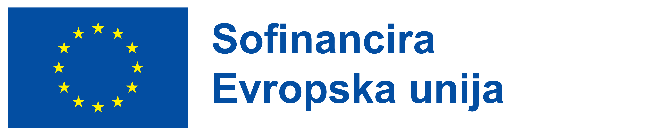 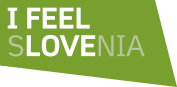 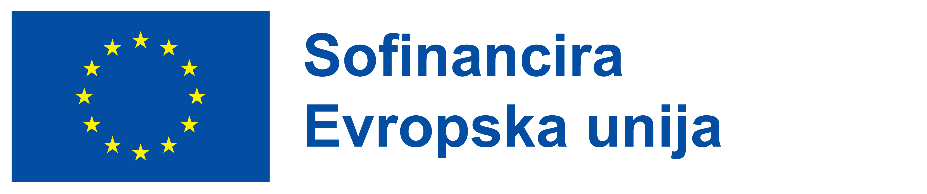 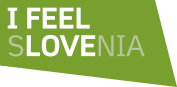 Navodila organa upravljanja na področju zagotavljanja prepoznavnosti, preglednosti in komuniciranja evropske kohezijske politike v obdobju 2021–2027
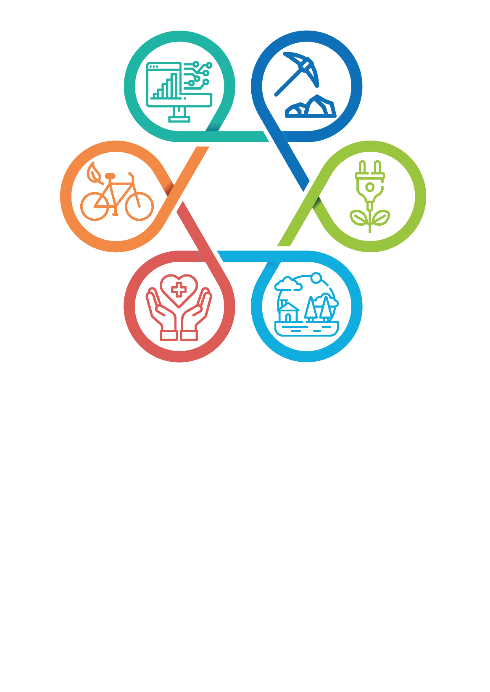 Osnovne smernice – pregledno in enostavno!
Za označevanje sofinanciranja s strani EU se uporablja enoten emblem EU, ki ne razlikuje med skladi;

Za označevanje nacionalnega prispevka se uporablja logotip »I feel Slovenia;

Upravičenci so odgovorni za komuniciranje strateških projektov in projektov na 10 milijonov evrov – finančna sredstva za ta namen morajo predvideti ob oddaji vloge za sofinanciranje;

Posredniško in/ali izvajalsko telo Organu upravljanja posreduje informacijo o načrtovani objavi javnih razpisov najmanj trikrat letno (januarja, aprila in septembra);

Na skupnem spletnem portalu se objavlja aktualne razpise, zato posredniški organi 
     te podatke ažurno vnašajo v e-MA2. To velja tudi za informacijo o zaprtju razpisov;

Za stalne table ni več predpisane velikosti, njihova grafična izdelava je mogoča 
     preko spletnega generatorja EK.
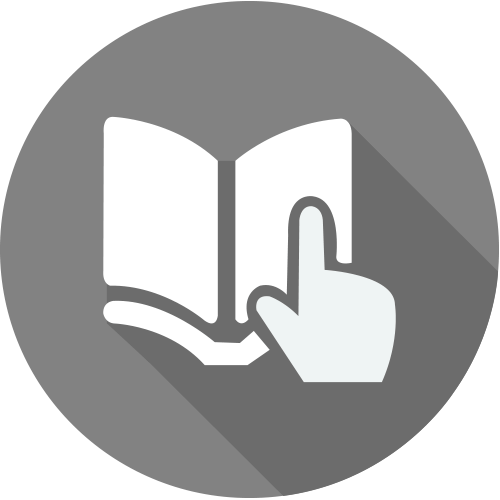 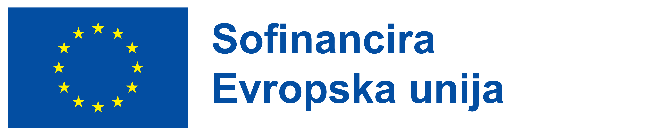 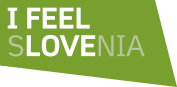 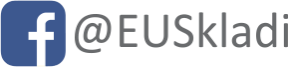 Celostna podoba
@EUsredstva
Specifični cilj Sklada za pravični prehod: Slovenija za pravični prehod
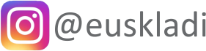 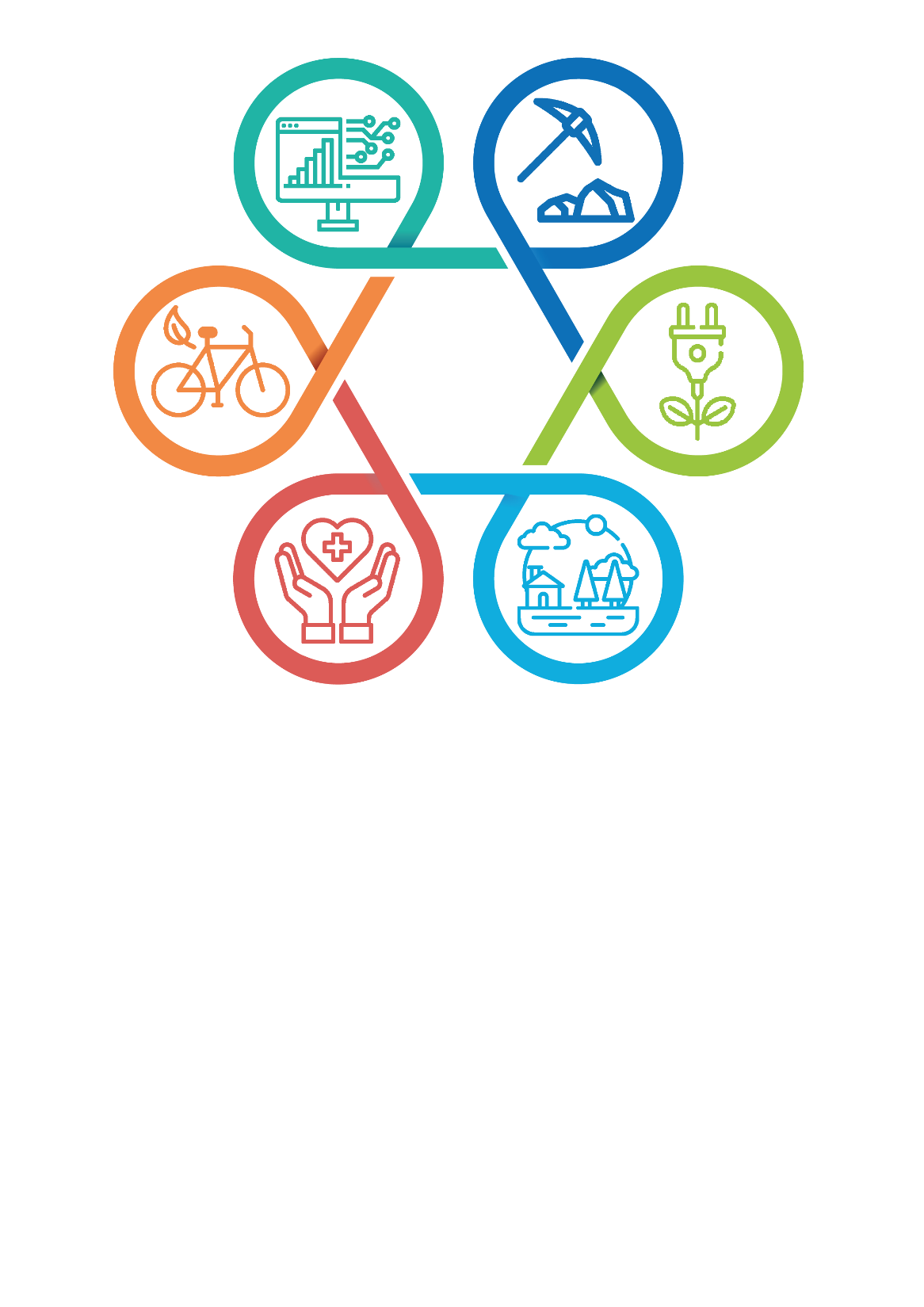 @evropska_sredstva
Cilj politike 1: Konkurenčnejša in pametnejša Slovenija
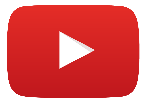 @EUSredstva
Cilj politike 2: Bolj zelena, nizkoogljična Slovenija
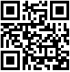 Cilji politike 3: Bolj povezana Slovenija z izboljšanjem mobilnosti
Cilji politike 5: Slovenija, ki je bližje državljanom
www.evropskasredstva.si
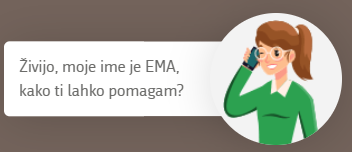 Cilji politike 4: Bolj socialna in vključujoča Slovenija
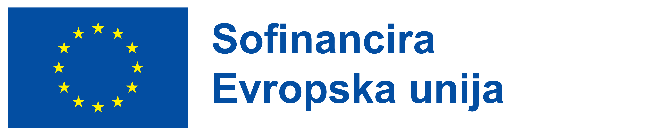 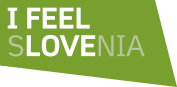 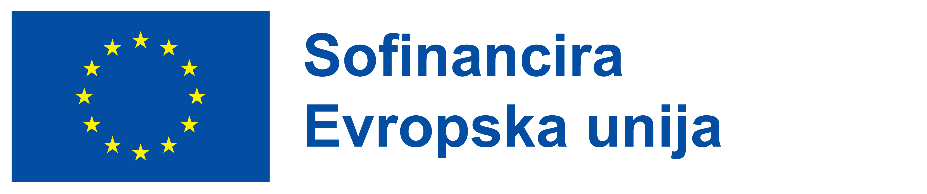 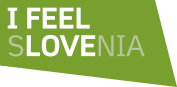 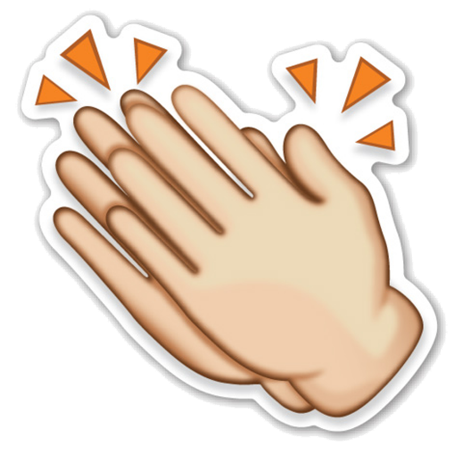 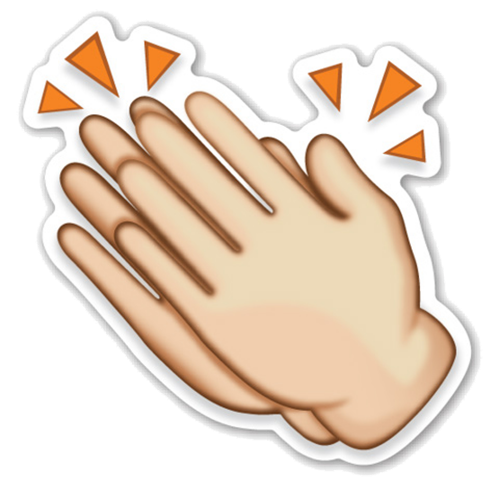 HVALA ZA VAŠO POZORNOST!VPRAŠANJA / PRIPOMBE / PREDLOGI